tristeza
Cuando perdimos me dio mucha…
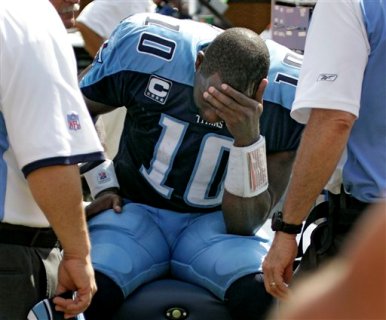 alegría
Cuando ganamos el partido me dio mucha
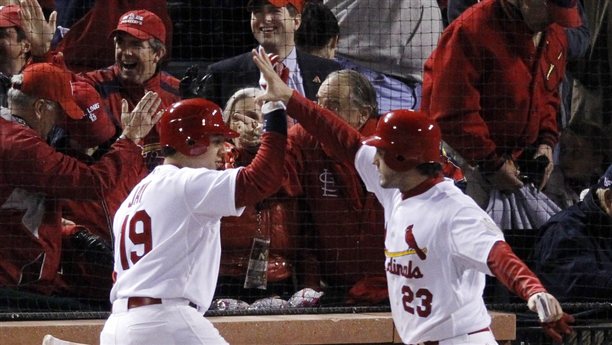 vergüenza
Cuando me caí en frente de toda la escuela me dio mucha….
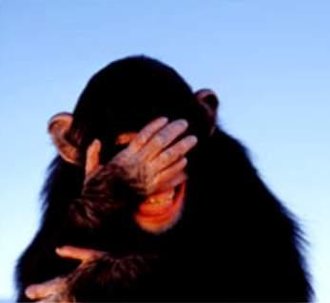 gritar
Cuando me puse enojado empecé a hablar en voz alta. Empecé a…
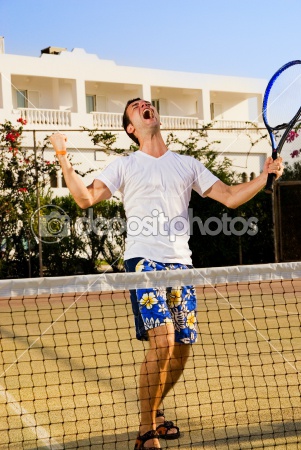 reírse
Reaccionar a algo cómico
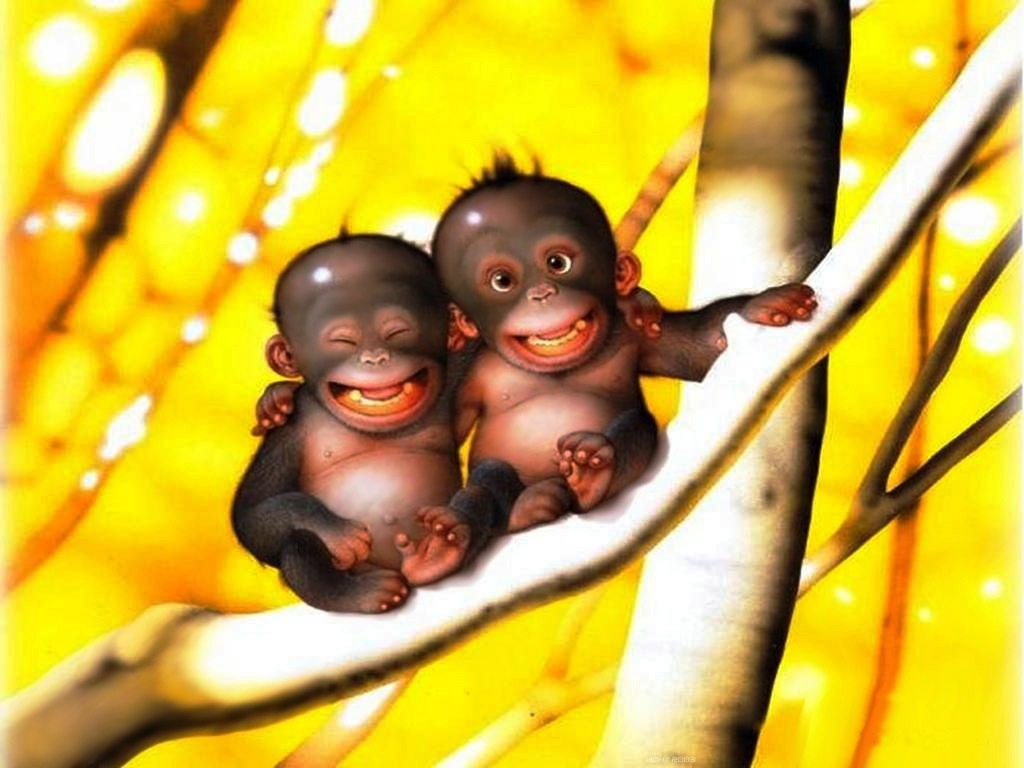 llorar
Cuando me puse muy triste empecé a…
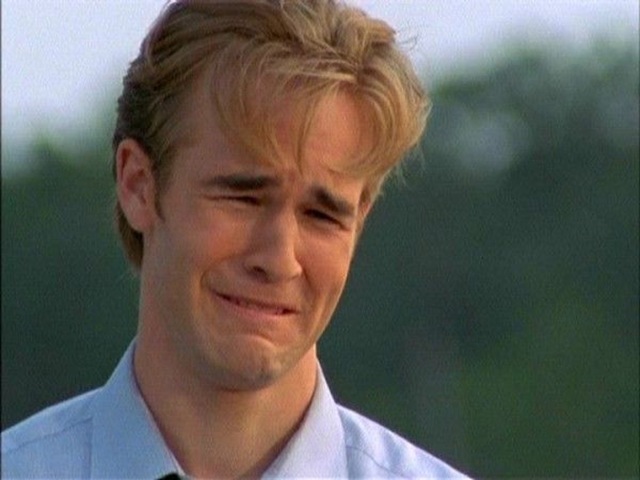 un éxito
¡Ganamos! Fue todo…
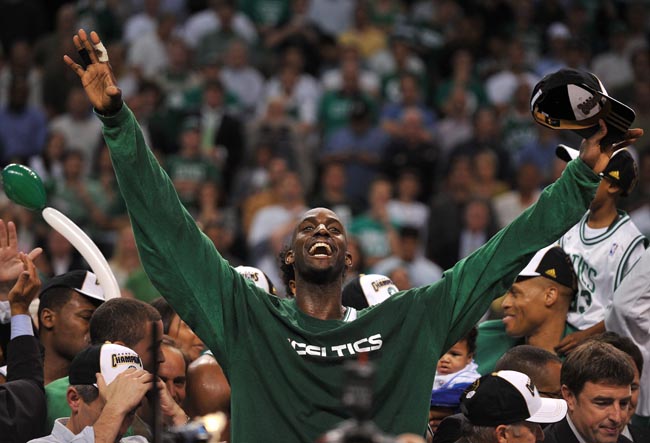 fracaso
Perdimos. Fue todo un…
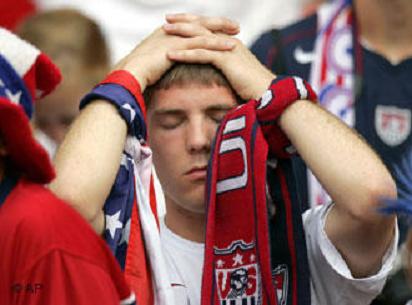 fatal
Me fue mal. Me fue…
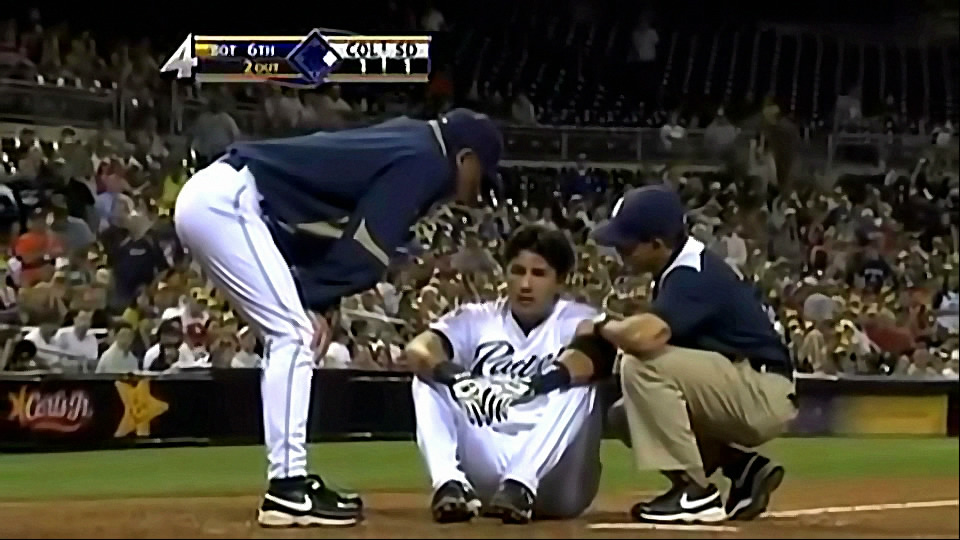 La oratoria
Es como el debate.
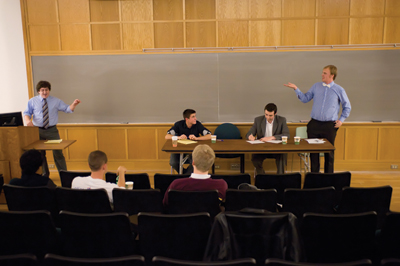 La gimnasia
Un deporte que haces cuando das volteretas en el aire
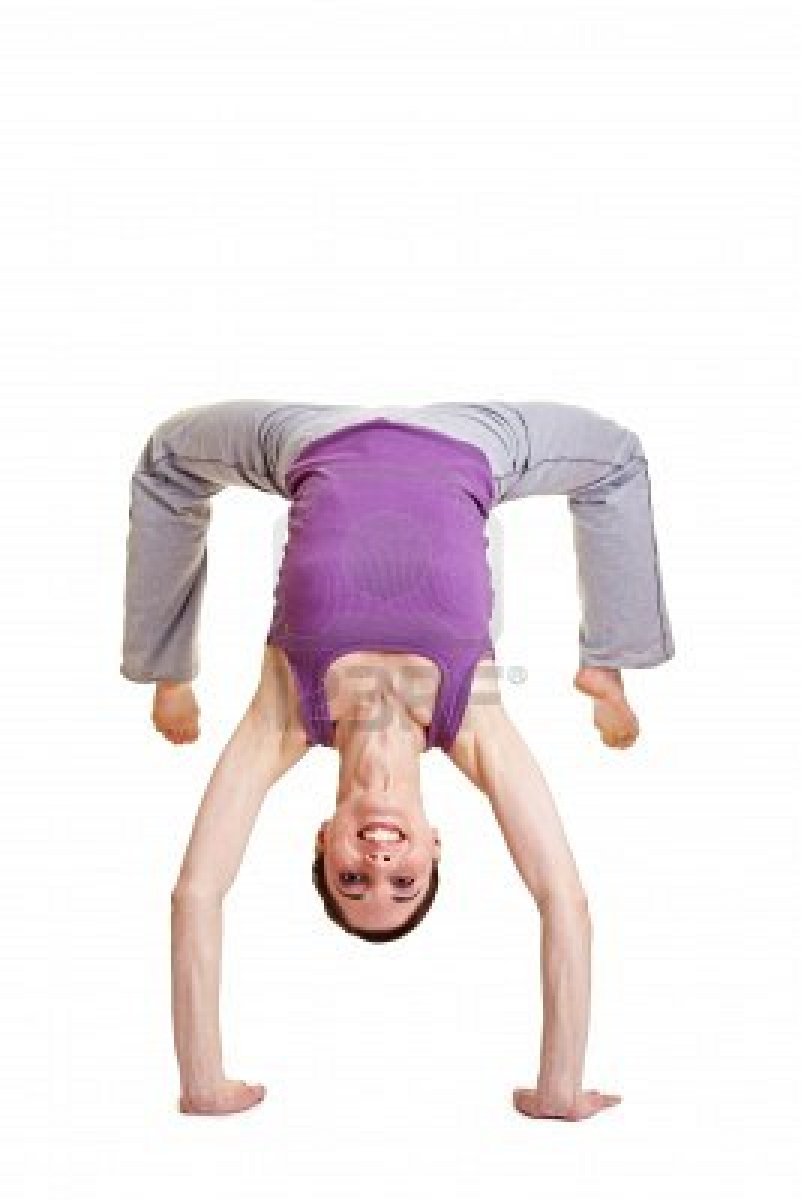 El patinaje sobre hielo
Un deporte de invierno
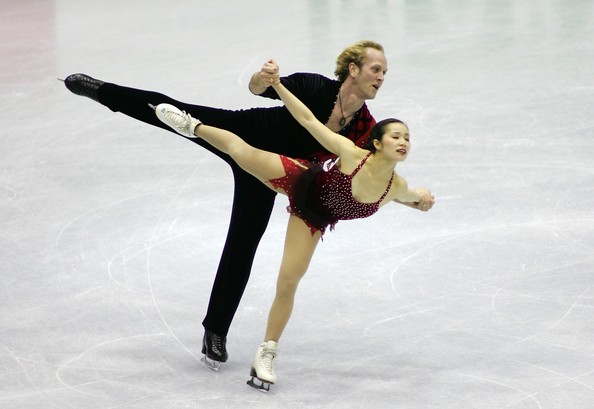 El atletismo
Un deporte que haces cuando corres afuera
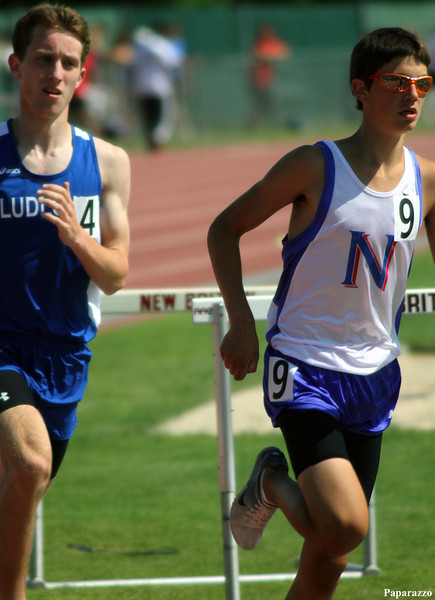 La lucha libre
Un deporte que puede ser violento. Dos personas se pelean.
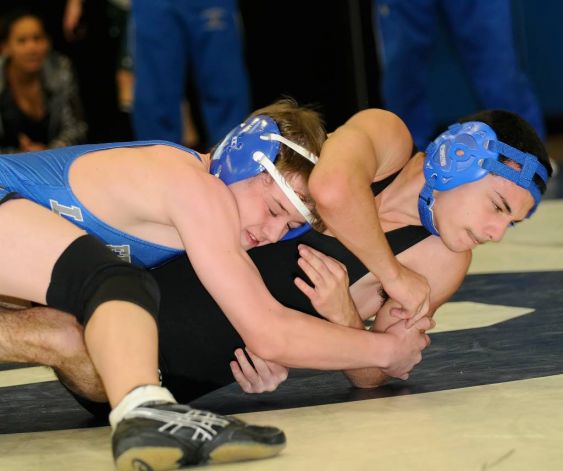 empatar
Ni perder ni ganar
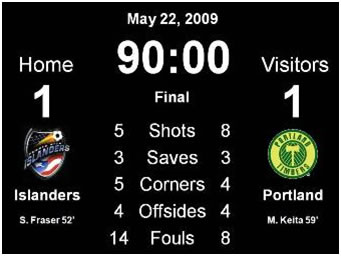 El entrenador/la entrenadora
La persona que ayuda al equipo a jugar bien
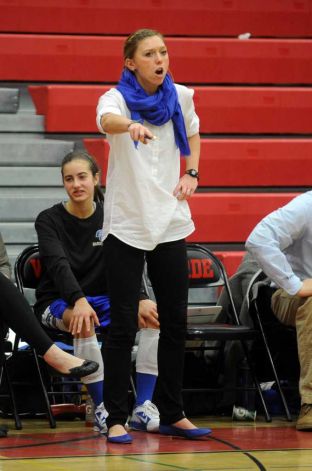 Los jugadores/las jugadoras
Los miembros de un equipo.
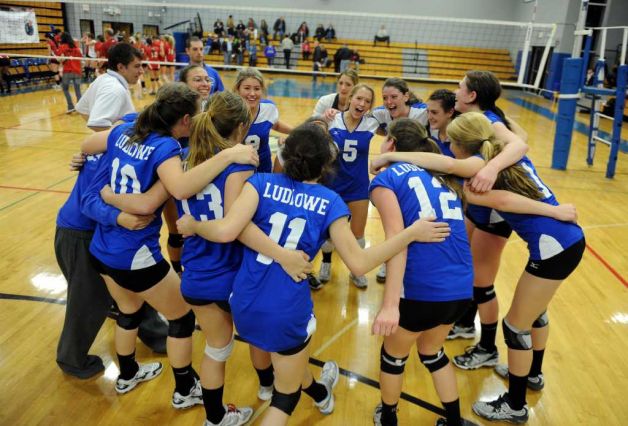 Los aficionados/las aficionadas
Las personas que van a los partidos
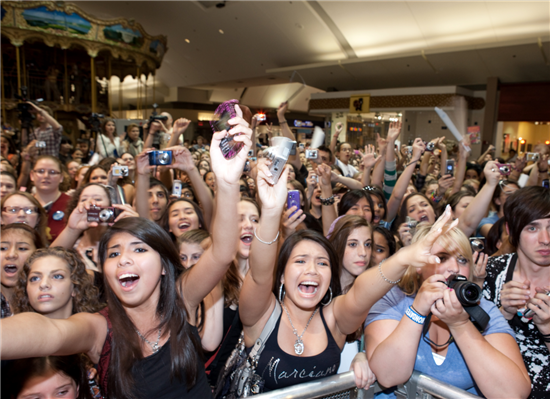 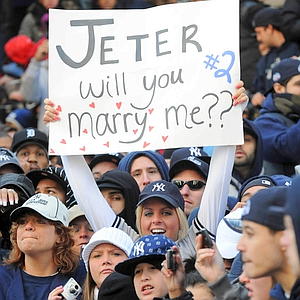 Las animadoras
Gritan, saltan y animan para su colegio
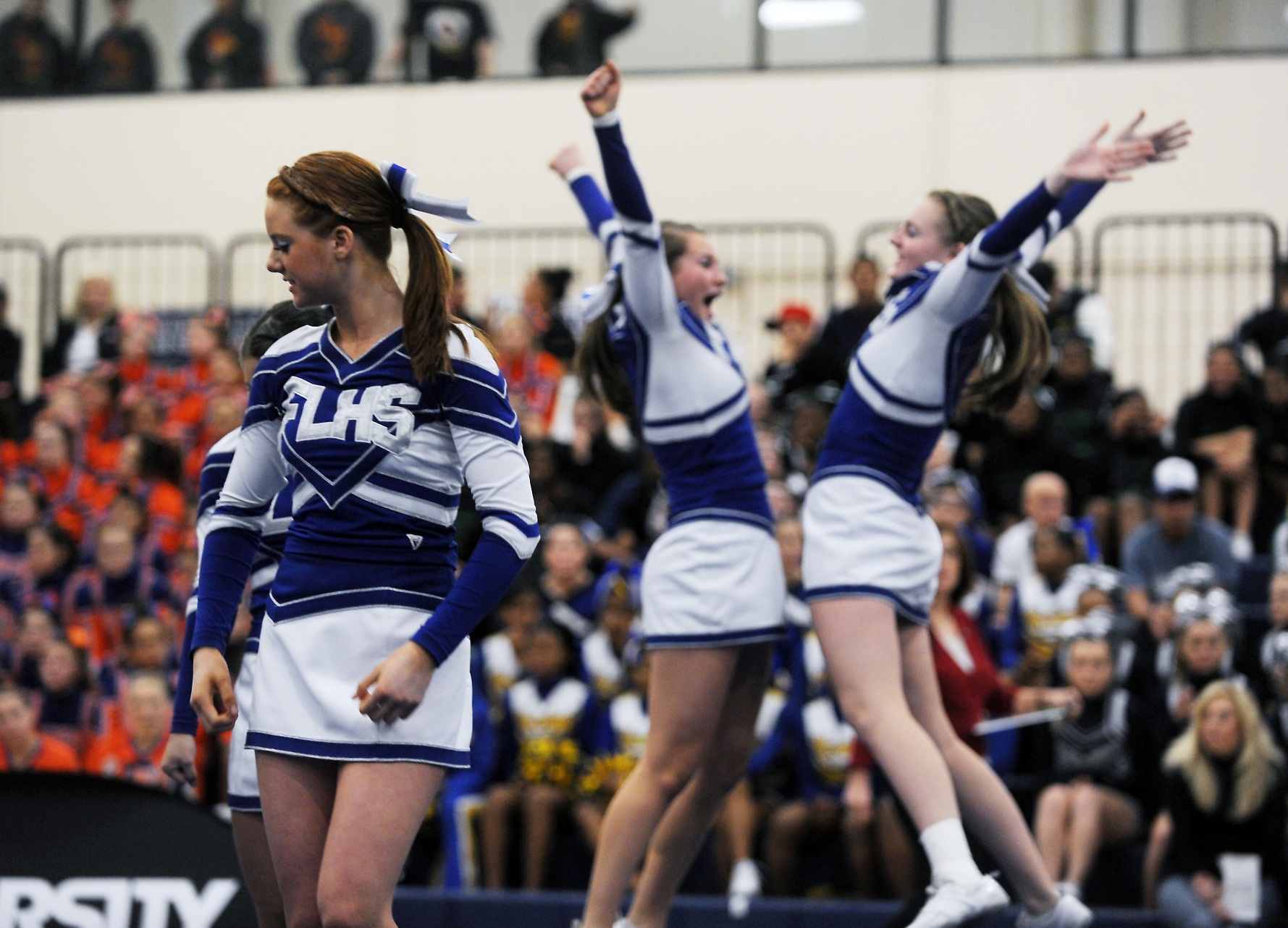